General Session 9:Strategies to Lead an IDEAA Academic SenateChristopher Howerton, ASCCC North RepresentativeLaTonya Parker, ASCCC Secretary
Session Description
Join us for an interactive follow-up session where we will apply concepts from General Session 6 and share strategies to enhance diversity in local college governance. As academic senate leaders we can lead by example and advocate for processes that authentically includes those often-underrepresented voices. Some topics we will discuss are recruitment and appointment of faculty, best practices for onboarding new senate representatives and supporting their growth as faculty leaders, managing an effective senate meeting to ensure all voices are heard in discussions, infusing equity in senate goals, and how to honor each other in times of conflict.
2
Agenda for this Session
Introductions
Role of the Academic Senate 
Faculty Appointments
Mission Statements & Setting Senate Goals
Consider Your Senate Norms
Orientation and Onboarding of New Senators
Encouraging faculty engagement and recruitment of BIPOC faculty into participatory governance
Q/A and Discussion
3
Introductions
Christopher Howerton, 
ASCCC North Representative
LaTonya Parker, 
ASCCC Secretary
4
[Speaker Notes: Introduce ourselves and share our hope and purpose of this particular presentation, Welcome all, and share expectation for interaction both in-person and through Pathable chat.]
curriculum, including establishing prerequisites and placing courses within disciplines;
degree and certificate requirements;
grading policies;
educational program development;
standards or policies regarding student preparation and success;
district and college governance structures, as related to faculty roles;
faculty roles and involvement in accreditation processes, including self-study and annual reports;
policies for faculty professional development activities;
processes for program review;
processes for institutional planning and budget development; and
other academic and professional matters as are mutually agreed upon between the governing board and the academic senate.
Role of the Academic SenateTitle 5 §53200 (c) – Definitions “The 10+1”“Academic and professional matters” means the following policy development and implementation matters:
Title 5 §53200 (d)
“Consult collegially”
Rely Primarily
Mutual Agreement
5
[Speaker Notes: LaTonya
District and College governance structures is #6 of the 10+1 – a responsibility of the academic senate

Quick overview of senate purview, especially with faculty participation in governance/budget planning process, etc.

Title 5 section 53200(d) - 
(d) "Consult collegially" means that the district governing board shall develop policies on academic and professional matters through either or both of the following methods, according to its own discretion:
(1) relying primarily upon the advice and judgment of the academic senate; or
(2) agreeing that the district governing board, or such representatives as it may designate, and the representatives of the academic senate shall have the obligation to reach mutual agreement by written resolution, regulation, or policy of the governing board effectuating such recommendations.

Poll or quick question – How many know in your district which of these are “rely primarily” vs. “mutual agreement”?]
Much of the senate work of the 10+1 might be conducted by college/district level committees beyond the local academic senate. 
Questions to consider as the senate appoints faculty to various committees as part of participatory governance.
What is the current representation and what could be added to bring additional diversity/equity to that work?
Who has the expertise?
Who has not been included in the assignments/appointments?
Has your senate evaluated and reviewed your historical appointments? 
Are you being proactive or reactive for appointment volunteers?
Other questions?

ASCCC Faculty Appointment Process
Faculty AppointmentsThoughtful and Intentional Assignments
6
[Speaker Notes: It’s an ongoing and iterative process…
What voices have been included? What voices are missing?

What is your perspective? How does that compare to that of others on your academic senate?
What changes are being considered or discussed by your academic senate?
What changes has your academic senate made?
What else would you like to share?


https://www.asccc.org/volunteer-serve-committee

Links Provided: ASCCC Faculty Appointment Process
Of note: Process (2)
In selecting committee members, the chairs should consider diversity in the committee membership such as stated racial/ethnic identity, gender identity, geographical location (i.e. North/South representation, Area representation, and no more than two faculty from the same district), college size (e.g. large urban college, small rural college, large rural college, etc.), discipline, full-time/part-time status, and experience (little or lack of experience should not necessarily preclude a faculty member from participating). 

Committee member Selection
Faculty members may be recommended to serve on ASCCC committees by their local academic senate, the committee chair, the President, or members of the Executive Committee. Committee chairs are encouraged to reach out to partner organizations such as Umoja, Puente, APAHE, A2MEND, Colegas, as well as ASCCC caucuses to encourage a vast and broad faculty pool for consideration. All faculty for consideration must indicate their desire to serve on an ASCCC committee by completing the online Application to Serve Form. Applications are accepted on a rolling basis throughout the year.]
Mission Statements & Setting Goals
A mission statement defines the general goals that the institution, program, or group has been charged with achieving. The mission statement provides a framework for specific goals and activities (i.e., decision-making, planning, resource allocation, etc.).
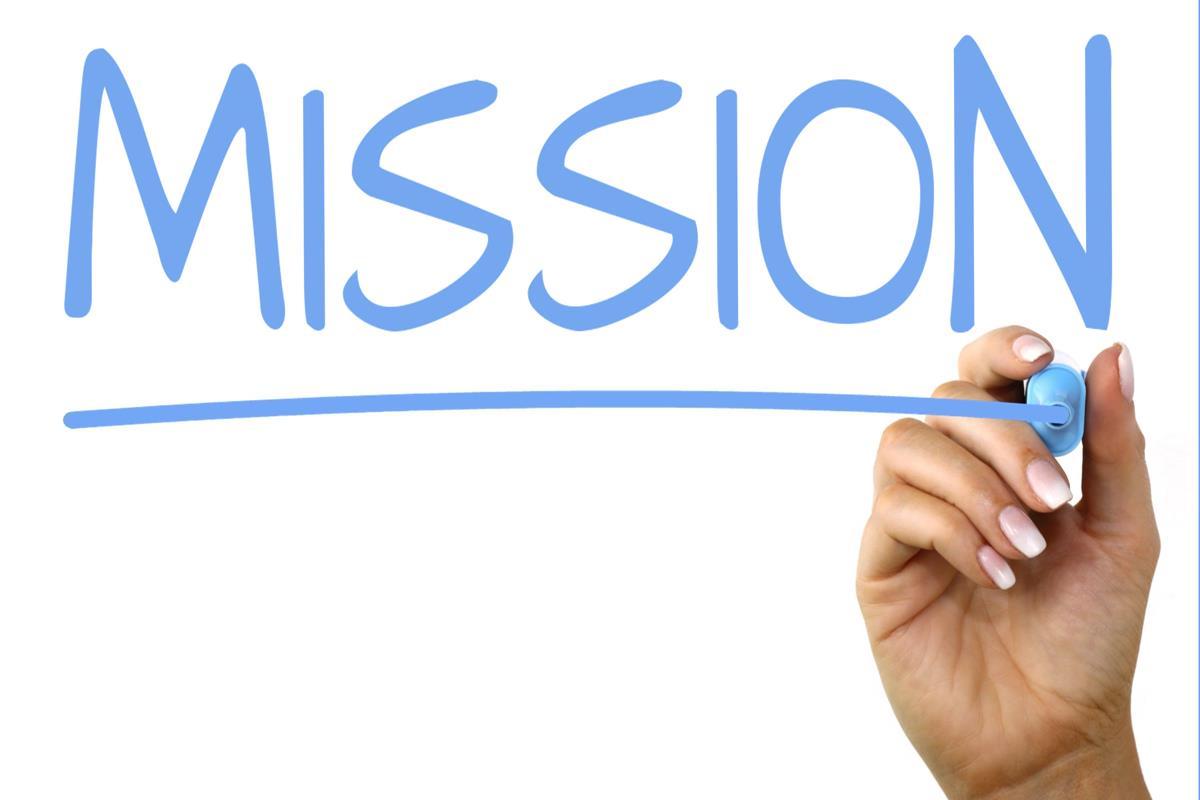 7
[Speaker Notes: Academic Senate Leaders supporting faculty voice in the development of mission statements for your college/district, academic and student support programs, and for senate/governance committees.

A mission statement creates a framework for goal setting and objectives that can be measured and assessed. 

How many of our participants are aware of your college mission and know where to find it?  Did you participate in the creation of your college’s current mission statement? Was your senate leading or actively participating in that process?

Mission statements are more than what is required for compliance with Accreditation, but also can serve as a valuable tool to focus our work]
Mission Statements - Institutional
Institutional Level
ACCJC Accreditation Standard I.A.1.
Remember - #7 of the “10+1”: Faculty roles and involvement in accreditation processes, including self-study and annual reports.
Describes:
Broad educational purpose
Intended student population
Degrees and other credentials it offers
Commitment to student learning and achievement 
Program Level
Committee Level (charge statement)
8
[Speaker Notes: Institutional Level: From ACCJC Standard I.A.1 (ER 6)
The mission describes the institution’s broad educational purposes, its intended student population, the types of degrees and other credentials it offers, and its commitment to student learning and student achievement. (ER 6) 

When we discuss, Mission, this is the first thing many of us think about.

Faculty Roles in the development Accreditation processes falls at #7 of the 10+1

Your college/district has it’s Mission. As a senate and faculty participating in the development and review of those statements 

Has your college reviewed and updated the mission? With an intentional focus on DEI/IDEAA?

 ( NEXT SLIDE) Program Level: program reviews -  #9 Processes for program review]
Mission Statements - Programs
Institutional Level
Program Level
Possibly included in formal program reviews, and should link with the college/district mission
Remember :
#4 of the “10+11”: Educational Program Development
#9: Processes for program review
#10: Processes for institutional planning and budget development
Committee Level (charge statement)
9
[Speaker Notes: Program Level: program reviews -  #9 Processes for program review

Academic Programs as well as support services program reviews and the process of developing, the elements of the review, and how the review is used in integrated planning/budget resource allocation requests.

(NEXT SLIDE) Committee level:]
Mission Statements - Committees
Institutional Level
Program Level
Committee Level (charge statement)
May also be known as a “charge statement” or “operating purpose statement” – often included in college’s/district’s governance handbooks
Sample of committees that fall under specific “10+1” areas
Program Review Committees, Budget & Planning Committees, Curriculum, SLO Committee, Accreditation/Assessment, etc.
Remember - #6 of the “10+1”: District and college governance structures, as related to faculty roles.
10
[Speaker Notes: Committee level: (maybe know as a charge statement or operating purpose statement) – often included in a college’s governance handbook
Sample of committees that fall under specific 10 +1
Program review committee, budget & planning committee, curriculum, SLO committee, etc. 

What about your local senate?


Poll or Question: Are you aware if your local senate has its own mission statement?  If so, do you know when it was last reviewed? If you have one, is it easy to find?

Reminder and Call-to-action: All mission statements should be periodically reviewed; next review cycle your senate could encourage using IDEAA values in that consideration, at minimum your local senate and sub-committee mission/charge agreements

This will lead to your GOAL Setting]
Mission Statements - Committees
Institutional Level
Program Level
Committee Level (charge statement)

All mission statements should be reviewed periodically
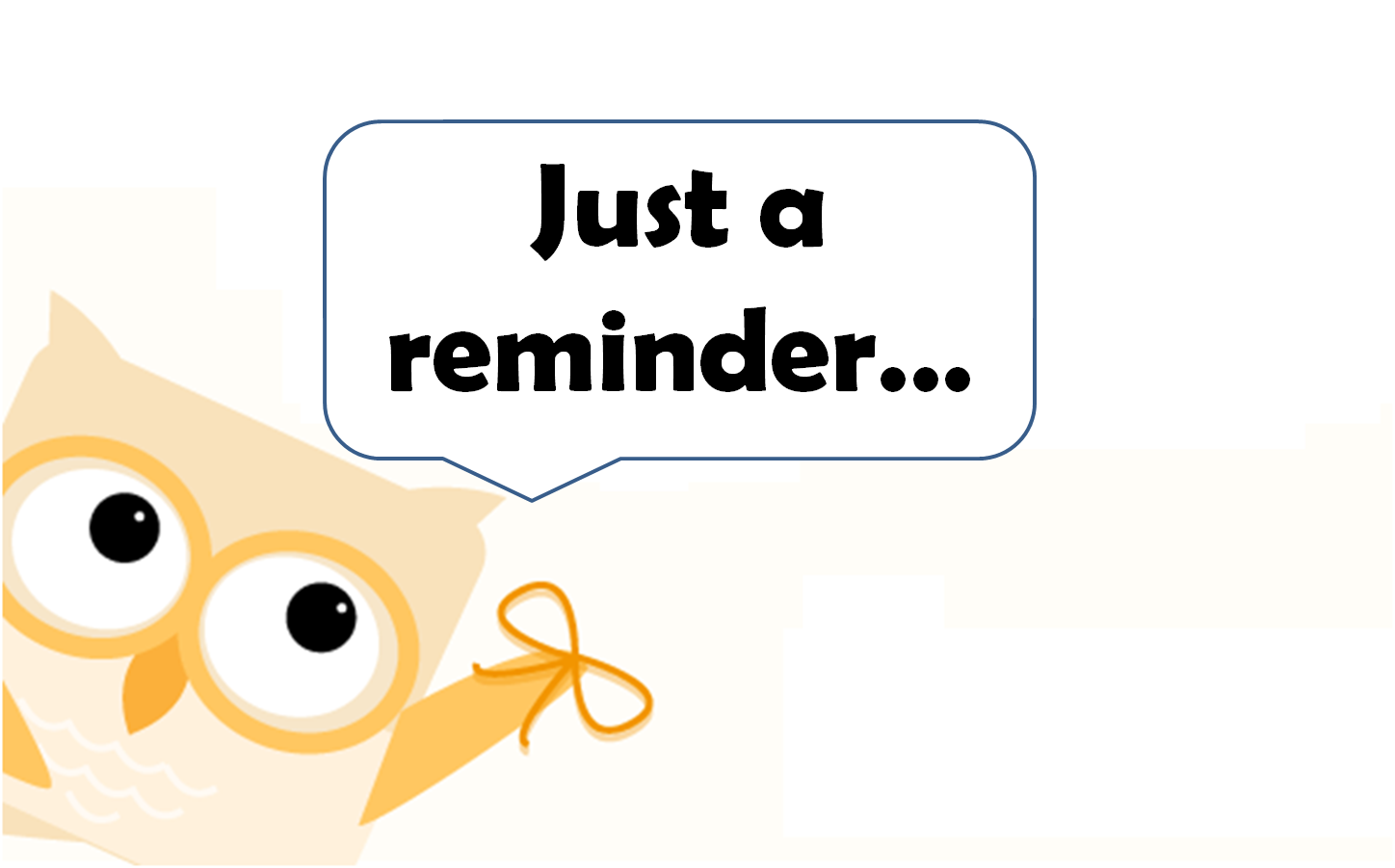 11
[Speaker Notes: Reminder and Call-to-action: All mission statements should be periodically reviewed; next review cycle your senate could encourage using IDEAA values in that consideration, at minimum your local senate and sub-committee mission/charge agreements

This will lead to your GOAL Setting]
ASCCC Mission & Vision Statement
MISSION: As the official voice of California community college faculty in academic and professional matters, the Academic Senate for California Community Colleges (ASCCC) is committed to equity, student learning and student success. The Academic Senate for California Community Colleges acts to:
Empower faculty to engage in local and statewide dialog and take action for continued improvement of teaching, learning, and faculty participation in governance
Lead and advocate proactively for the development of policies, processes, and practices
Include diverse faculty, perspectives, and experiences that represent our student populations
Develop faculty as local and statewide leaders through personal and professional development
Engage faculty and system partners through collegial consultation

VISION:  Faculty leading change, serving students, and embracing inclusion

Adopted 1.01 F20
12
[Speaker Notes: As an Example, show ASCCC Mission and Vision Statement

Easy to access, on our website and includes DEI (prior to IDEAA adoption by ASCCC)  BOLD are areas where IDEAA is initiated.]
Must be within your local senate purview, 10+1 Areas
Sample of possible goals/topics:
Academic Senate Constitution and Bylaws Review and Revision
What about the composition of the curriculum committee? – Title 5 §55002
Hiring Committee processes and structures – Ed Code §87360
Faculty Evaluations and Tenure Review – Senate/Union Joint Issue
Ed Code §87663 – Faculty evaluation, union to consult with academic senate
Ed Code $87610.1 – Tenure evaluation – union to consult with academic senate
AB 1725 linked faculty evaluations with professional development
Appointing faculty to committees, taskforces, and other workgroups – Title 5 §53203
Others?
Setting Local Senate Agenda Goals
13
[Speaker Notes: Administrative Retreat Process, etc.

There are many resources about effective goal development, such a goals that are clear, connected, commitment, and challenging (4Cs’s)
SMART (Specific Measurable, Achievable, Realistic, Timely) , as well as other best practices.  In short, you will want goals that motivate your senate to make progress on work that you find important and that you have prioritized. Where do you share your goals? How can you monitor progress on goals?

Challenge: as you write senate goals, consider how to infuse IDEAA into them.]
Sample Local Academic Senate Goals
Establish a diverse representation on all campus committees 
Continue to work on making our campus more inclusive and more equitable
Alter CORs to increase focus on diversity, equity, and inclusion
Focus on increasing accessibility to all course material to achieve 504/508 compliance
Support and advance the full implementation of Guided Pathways, while also encouraging ongoing conversations about student access, momentum, and impact of Guided Pathways on various student groups
Work with our student government group to support student leadership from all college sites and encourage diverse student voices to be included.
14
[Speaker Notes: Goals from actual local senates (Compton College, and Woodland Community College)


ACTIVITY (IF TIME) – Ask participants to find their college’s academic senate goals and see if they can find elements of IDEAA. Challenge them to rewrite or suggest new goals.  Remember that goal setting should be a senate activity, but as a senate leader you can help guide the conversation and provide resources to your members.]
ASCCC Strategic Plan (Goals)
ASCCC Strategic Plan for 2018-2023 (adopted Resolution 1.01 S18)
This plan has the following goals:
Assert the faculty voice and leadership in local, state, and national policy conversations
Engage and empower diverse groups of faculty at all levels of state and local leadership
Assert ASCCC leadership in all faculty professional development for the California Community College system regarding academic and professional matters
Enhance engagement, communication, and partnerships with local senates and system partners, and other constituent groups
Secure resources to sustain and support the mission and the work of the ASCCC
Sustain, support, and expand the ASCCC Course Identification Numbering System (C-ID)
15
[Speaker Notes: Share briefly about ASCCC Strategic Plan/Goals]
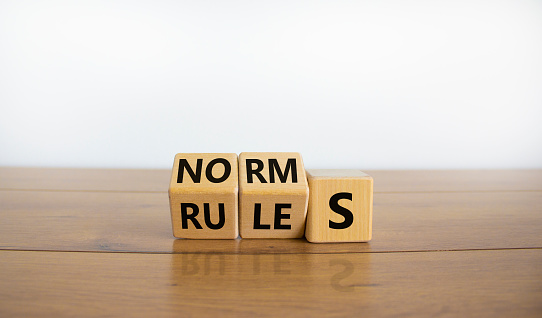 Norms are “rules or expectations that are socially enforced. Norms may be prescriptive (encouraging positive behavior; for example, “be honest”) or proscriptive (discouraging negative behavior; for example, “do not cheat”). The term is also sometimes used to refer to patterns of behavior and internalized values” (oxfordbibliographies.com)

ASCCC Executive Committee Norms
Consider your Senate Norms
16
[Speaker Notes: Difference between explicit and implicit norms. Share ASCCC’s Norms (graphic on next slide)

Opportunity to consider your norms and does it invite diverse participation, or do they silence?

During times of passionate discussions, having norms established can help keep conversations constructive and goal oriented.]
ASCCC Executive Committee Norms
Authenticity
Collegiality
Honor & Dedication
Self-Awareness, Presence, & Patience
17
[Speaker Notes: Just share as a quick example, link in the previous slide and on the additional resource slide for future exploration, just need to share the 4 broad categories, let participants read the smaller descriptions of the norms on their own after the presentation, and feel free to come ask any of the exec members during breaks.]
Questions/Consideration:
If you are a new person to senate work, what would you NEED to know?
How formal or informal of an orientation is needed? 
Presented one-on-one, or in group?
Ongoing as part of senate meetings for the entire senate? Or developed individually?
Use of mentors?
Regular check-in?
Possible Topics: 10+1, BPs/AP, College/district governance structures, Brown Act, resources, their role as a representative, expectations on communication, other local processes, relation and delineation with collective bargain, etc..
Orientation and Onboarding New Senators
18
[Speaker Notes: As a senate leader it is important that members of your senate feel empowered to participate. Some new senate members may not know fully the purview of the senate versus what maybe workplace (union) or overall college policy (such as campus smoking policies)

Keeping in mind many new participants may feel uncomfortable asking questions during a meeting, checking with them individually after a meeting to see if they have any questions about the topics or acronyms that are being used.  Depending on the size of your local senate developing a formal or informal mentor connection may empower.


ACTIVITY: In Pathable Chat – list out some other topic suggestions for a new senator orientation]
As a senate leader there are many ways you and your local senate can recruit AND retain BIPOC (Black, Indigenous, People of Color) faculty in participatory governance.

Hiring recruitment and processes
Faculty evaluation and tenure process
Appointment to committees/taskforces
Active onboarding and orientation (including the role of the academic senate)
Encourage attendance to open meetings
Others?
Encouraging Faculty Engagement
Recruitment of BIPOC Faculty into Participatory Governance
19
[Speaker Notes: DEI integration plan,  Agenda for local AS constitution and bylaws, curriculum committee with the cultural competency and the make up of the curriculum committee. Faculty evaluation and tenure process and committees/taskforces, etc.  ASCCC Mission as a model with IDEA

Engagement with Part Time faculty – who tend to have more diversity than FT ranks…

ACTIVITY: Ask participants to put into Pathable chat other suggestions for the group.]
Organizing the Work
20
[Speaker Notes: LaTonya

In all that we do as a senate, setting our mission, vision, goals, recruiting and retaining diverse faculty participation in our governance keep an active conversation about IDEAA and challenge the status quo.]
Discussion/ Q&A
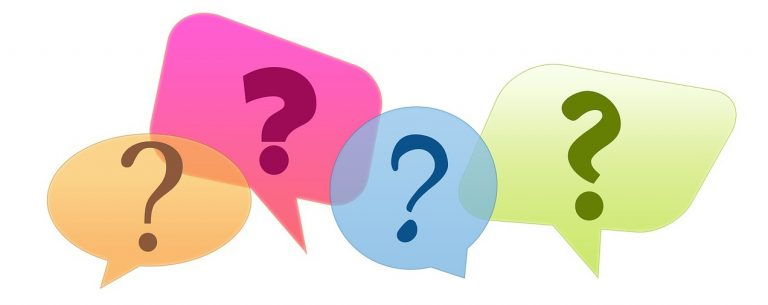 21
Additional Resources
ASCCC website (asccc.org)
ASCCC Local Senates Handbook
ASCCC Executive Committee Norms
Volunteer Application to Serve on a Committee
ASCCC faculty appointment process for ASCCC Committees
ASCCC Repository of Rostrum publications
10+1 (ASCCC graphic, brochure, card)
info@asccc.org
22
[Speaker Notes: ASCCC.org website resources]
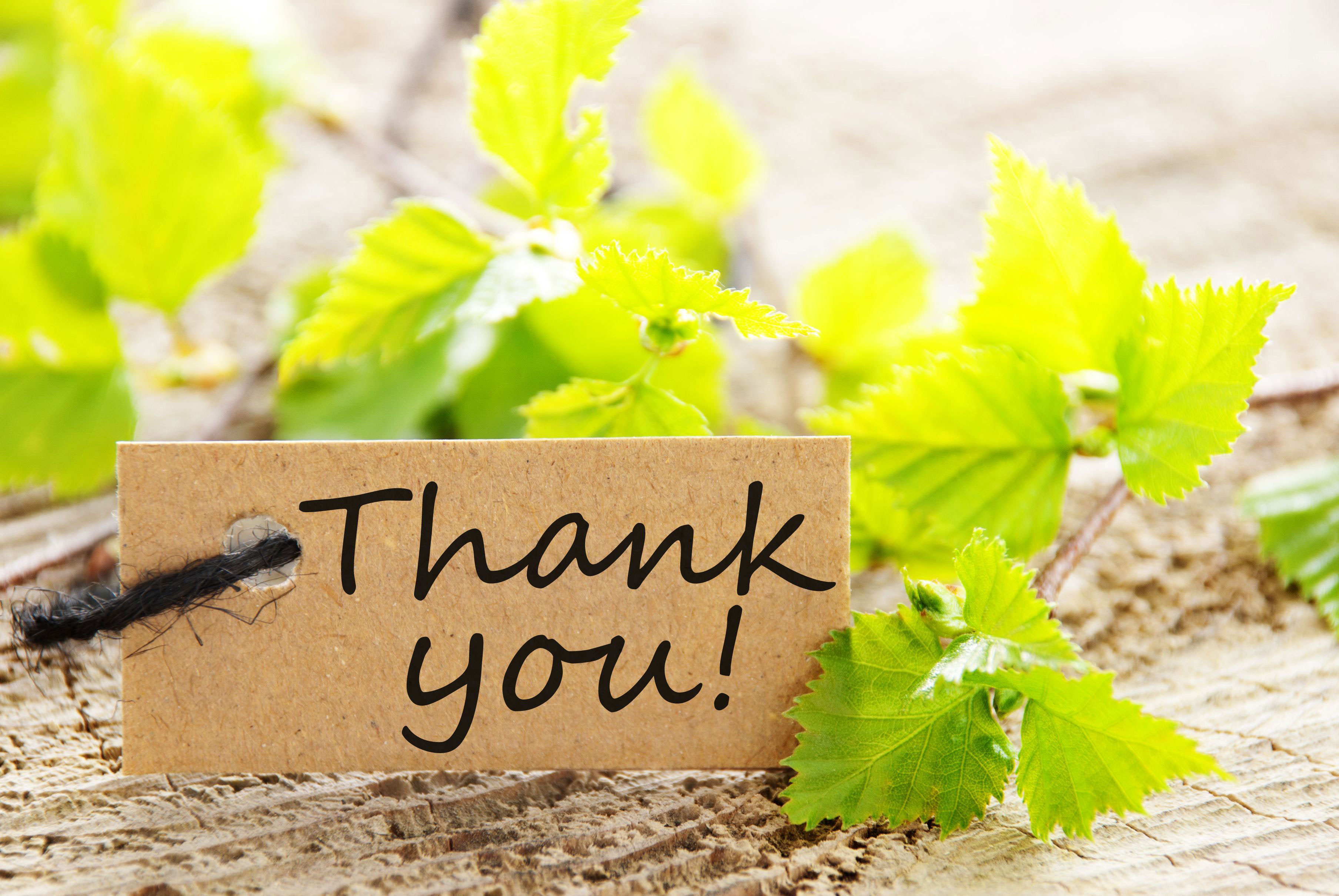 23
[Speaker Notes: Thank you slide/]